CMPE 135Object-Oriented Analysis and DesignApril 8 Class Meeting
Department of Computer EngineeringSan Jose State UniversitySpring 2021Instructor: Ron Mak
www.cs.sjsu.edu/~mak
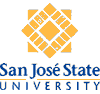 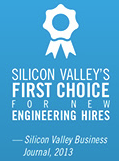 1
Design Patterns
Strategy Pattern
Observer Pattern
Decorator Pattern
Factory Method
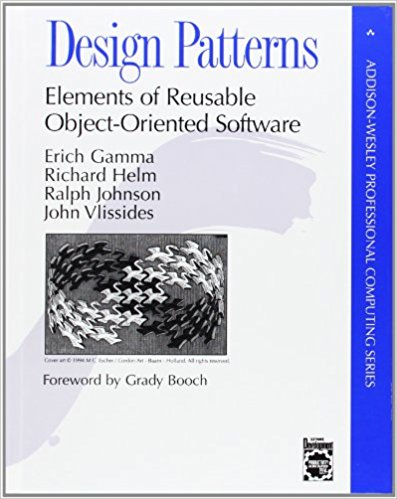 2
new  Concrete
Remember the principle: Code to interfaces, not implementations.

But whenever you call new to create an object, you have a concrete implementation.
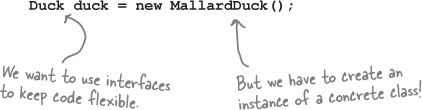 All of today’s examples and images are from
Head First Design Patterns
by Eric & Elizabeth Freeman
O’Reilly, 2004.

Sorry, all in Java, but the
examples wouldn’t be
too different in C++.
3
new  Concrete, cont’d
Then you may be forced to write code like this:





Given that new is the only way to create objects, how can you write code that’s “closed for modification but open for extension?”
Can we separate what varies from what doesn’t?
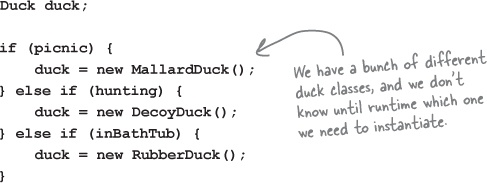 4
Separate What Varies from What Doesn’t
Pizza Store example:
The orderPizza() member function is important:







But you want more than just one type of pizza.
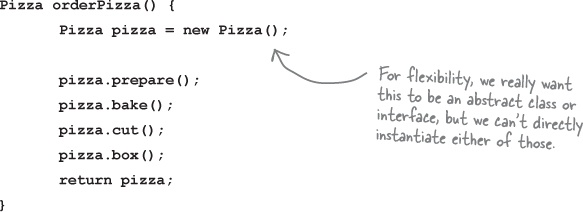 In C++
Pizza *pizza = new Pizza();

pizza->prepare();
pizza->bake();
...
5
Multiple Types of Pizza
Of course, instead of
a string, it ought to be
an enumerated type.
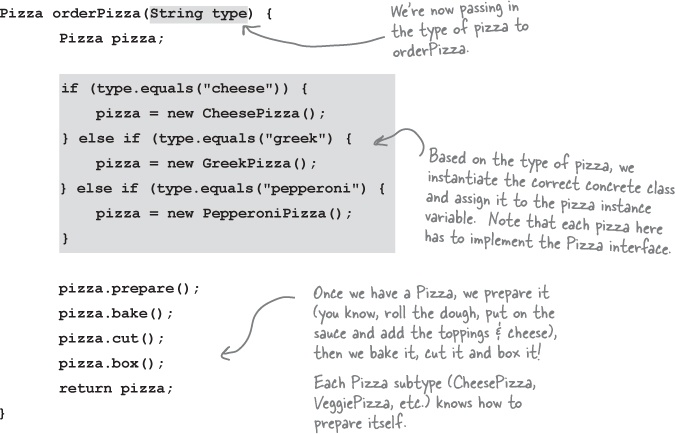 In C++:if (type == "cheese")
6
Changes, of Course
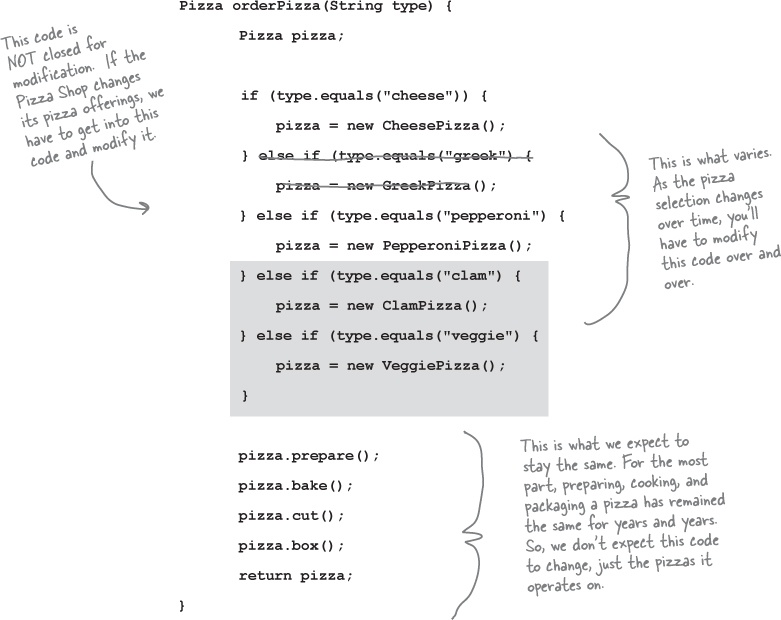 7
Encapsulate What Changes
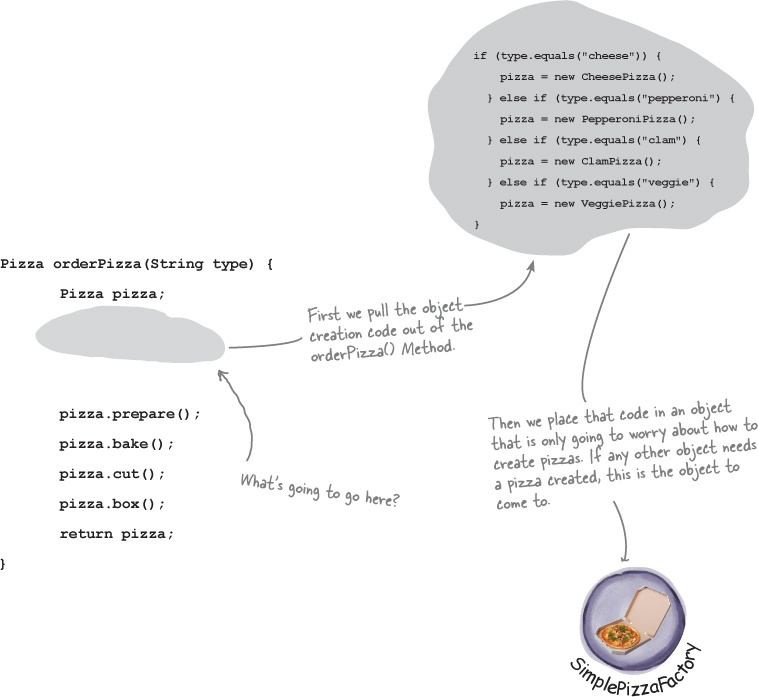 8
Simple Pizza Factory
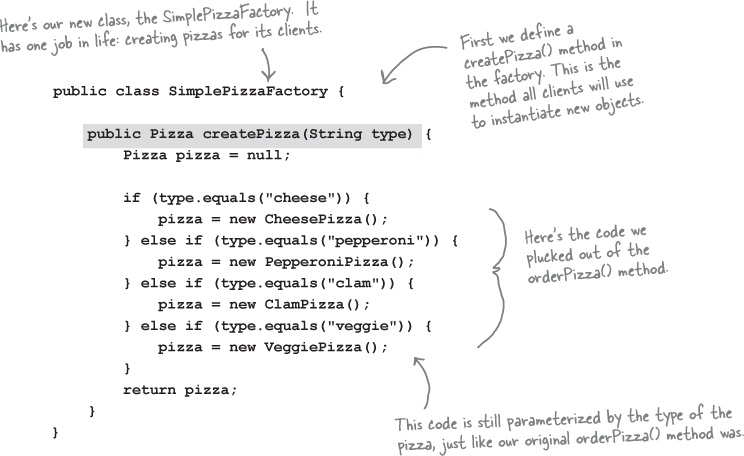 Recall that “method”
is a term that means 
“member function”.
In C++
public:
    Pizza *createPizza(string type)
Encapsulate what changes
(types of pizza) in a single
SimplePizzaFactory class
that can have other clients.
9
Pizza Store Client
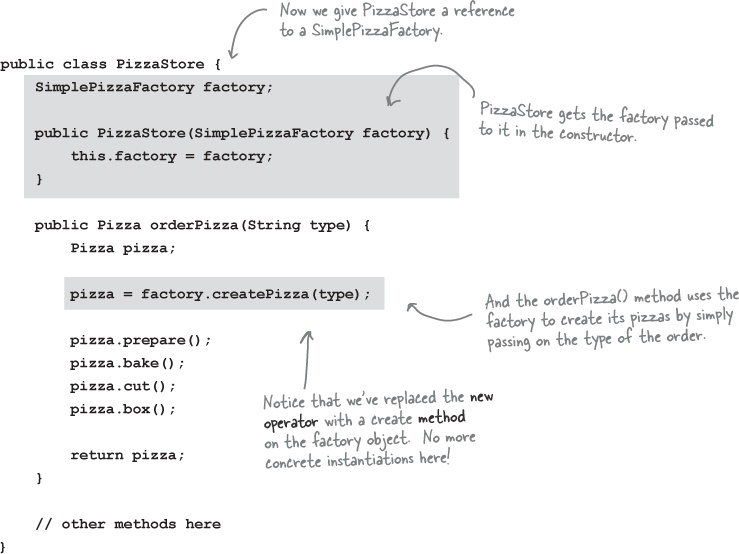 In C++
private:
    SimplePizzaFactory *factory;
In C++
public:
    PizzaStore(SimplePizzaFactory *spf) 
        : factory(spf) {}
In C++
pizza = factory->createPizza(type);

pizza->prepare();
...
10
UML for a Simple Factory
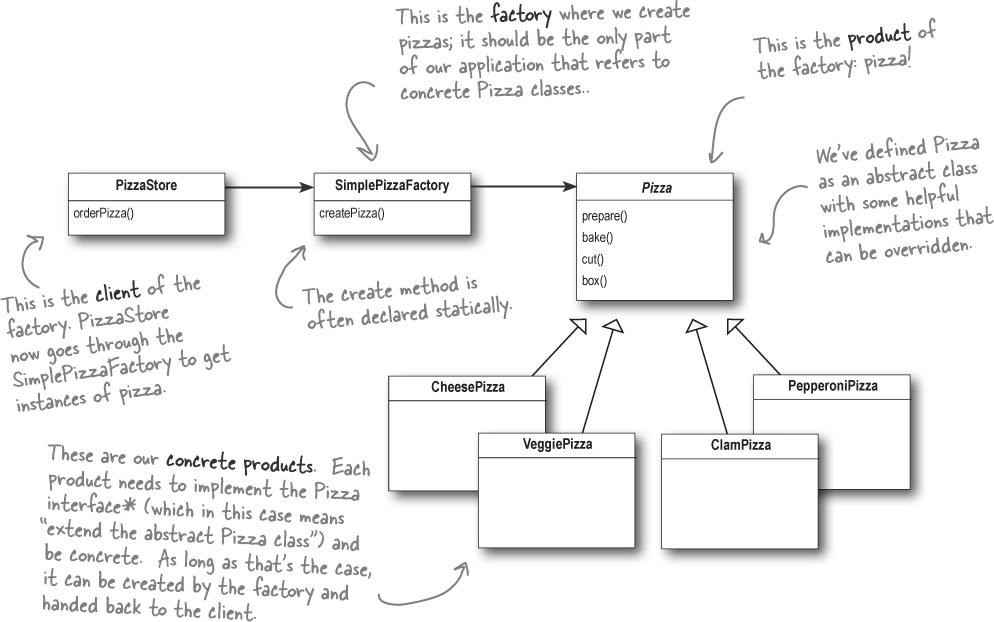 This is not quite 
a design pattern.
*Remember:  In the general use 
of the phrase, a concrete class 
that implements a member function 
of a supertype (which could be a 
class or an interface) is still 
considered to be “implementing 
the interface” of that supertype.
11
Franchise the Pizza Store
There are regional differences, for example, New York style pizza and Chicago style pizza.
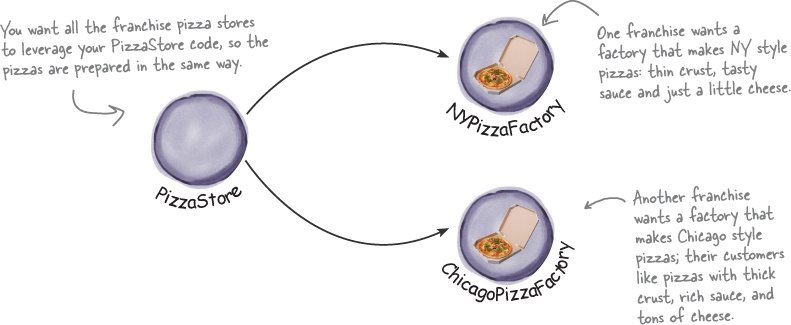 12
Franchise the Pizza Store, cont’d
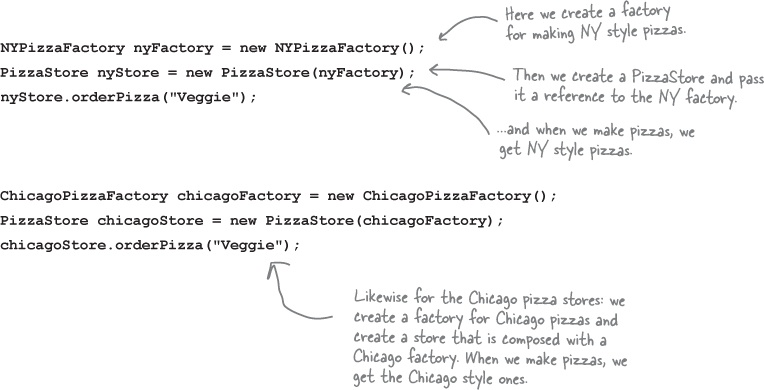 13
Pizza Store Framework
Is it possible to:

Localize pizza-making to the PizzaStore class.
Allow franchises to have their own regional styles.

Solution:

Remove createPizza() from SimplePizzaFactory and put it back into PizzaStore as an abstract member function.
Create a PizzaStore subclass for each region.
14
Pizza Store Framework, cont’d
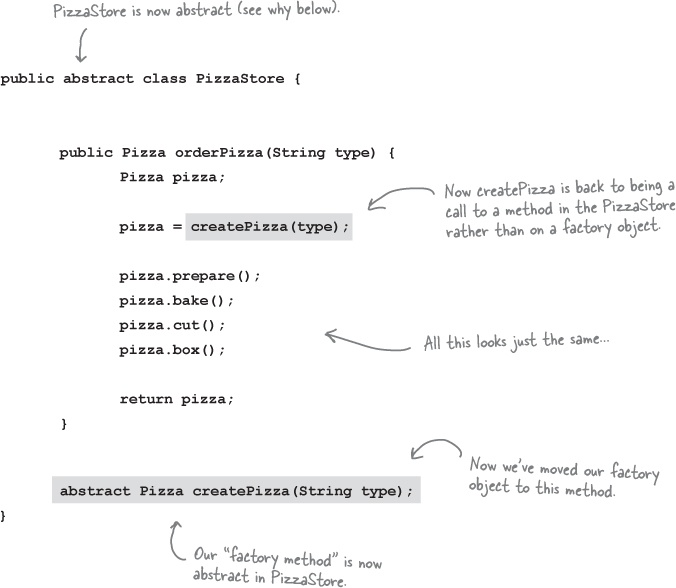 In C++
class PizzaStore
This doesn’t vary!
This will vary!
In C++
protected:
    virtual Pizza *createPizza(string type) = 0;
15
Pizza Store Framework, cont’d
PizzaStore has a well-tuned order system that prepares, bakes, cuts, and boxes pizzas.
Handled by the orderPizza() member function in the abstract superclass PizzaStore.
That ensures it’s consistent across all franchises.

What varies: The pizza style based on region.
Let each region’s subclass of PizzaStore determine what its createPizza() does.
Put all the variations into the createPizza() member function of each region’s subclass to create the right kind of pizza.
16
PizzaStore Subclasses
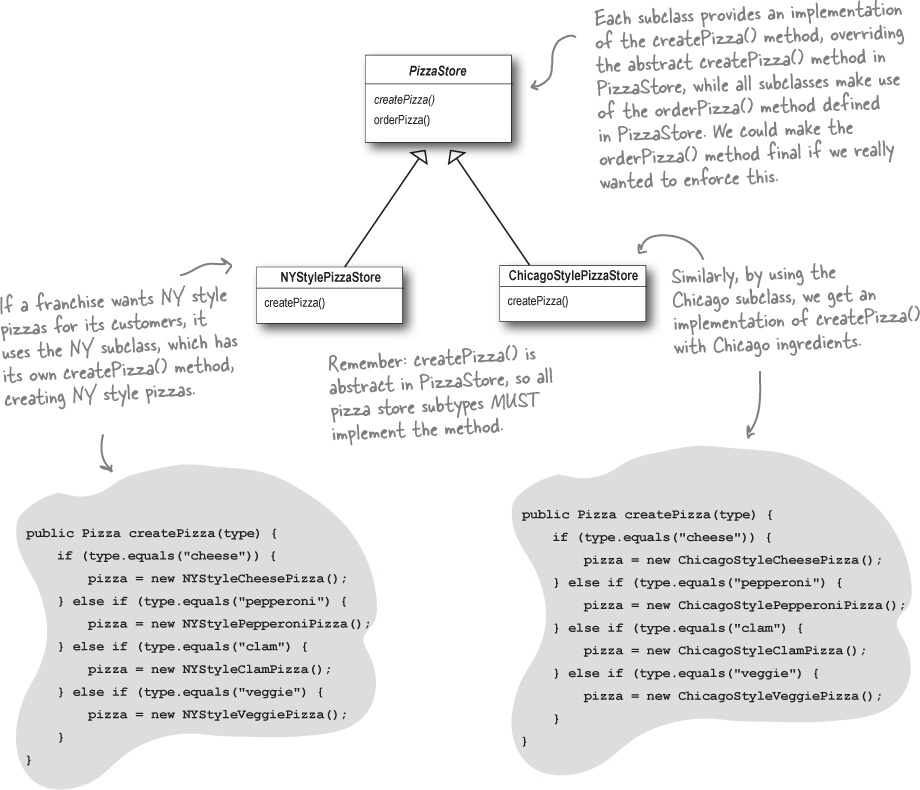 17
PizzaStore Subclasses, cont’d
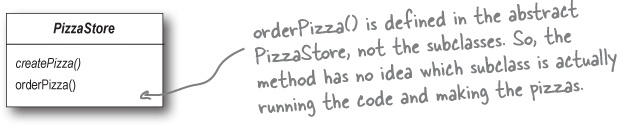 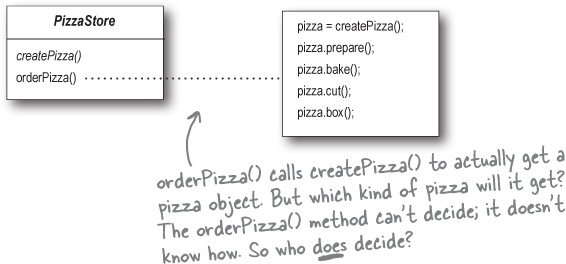 18
PizzaStore Subclasses, cont’d
When orderPizza() calls createPizza()
One of the subclasses creates the pizza.
Which subclass is determined at run time.
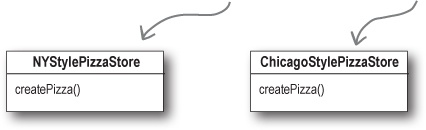 19
A PizzaStore Subclass
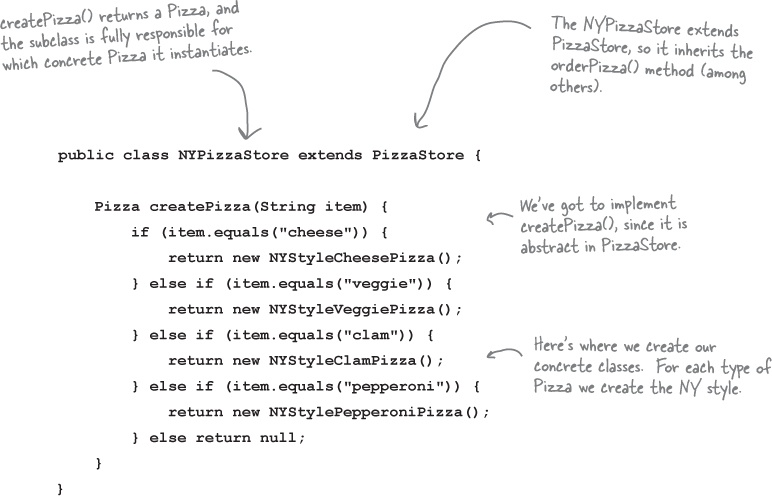 In C++
class NYPizzaStore : public PizzaStore
The superclass’s orderPizza() function
doesn’t know which pizza it’s creating.
It just knows that it can prepare, bake,
cut, and box the pizza.
20
The Abstract PizzaStore Base Class
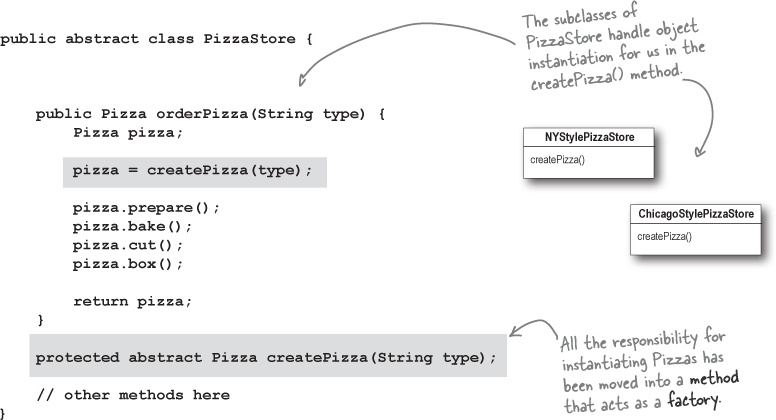 The factory method.
In C++
protected:
    virtual Pizza *createPizza(string type) = 0;
21
A Factory Method
A factory method (member function) handles object creation and encapsulates it in a subclass.
This decouples the client code in the superclass from the object creation code in the subclass.
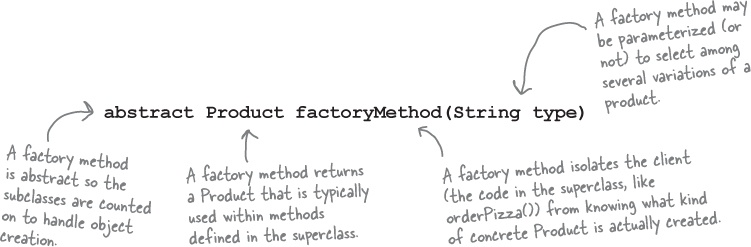 In C++ (from the pizza store example)
protected:
    virtual Pizza *createPizza(string type) = 0;
22
The Abstract Pizza Base Class
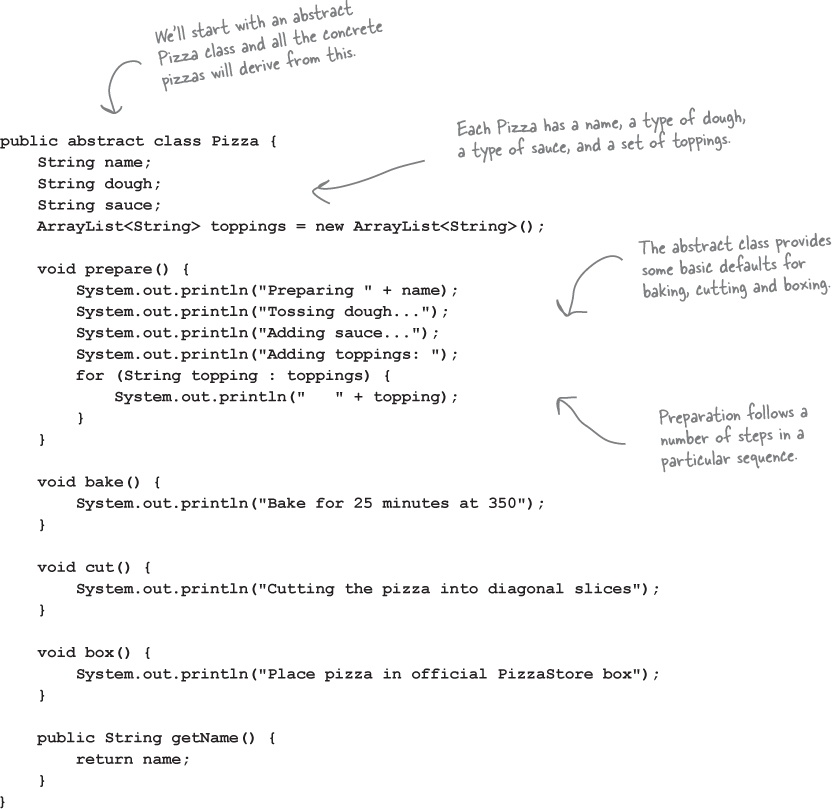 A Java ArrayList is similar to a C++ vector.
23
Concrete Pizza Classes
In C++
class NYStyleCheesePizza : public Pizza
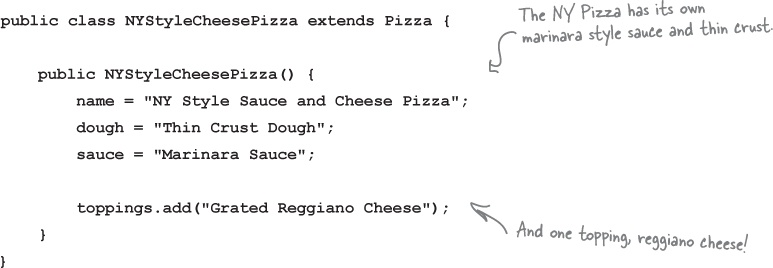 24
Concrete Pizza Classes, cont’d
In C++
class ChicagoStyleCheesePizza : public Pizza
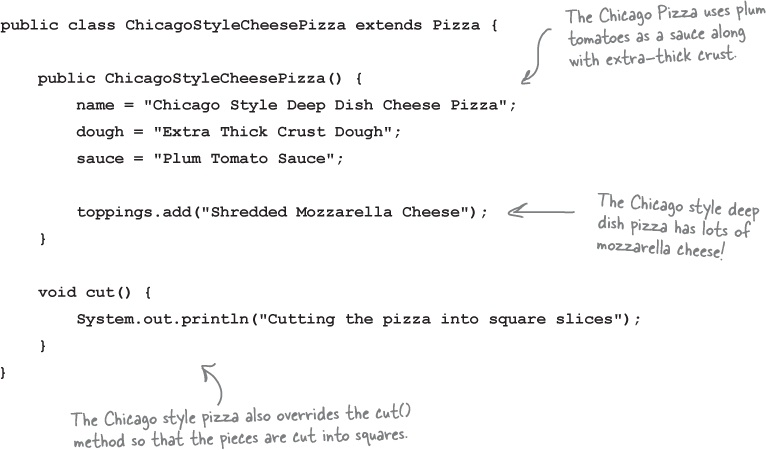 25
Pizza Test Drive
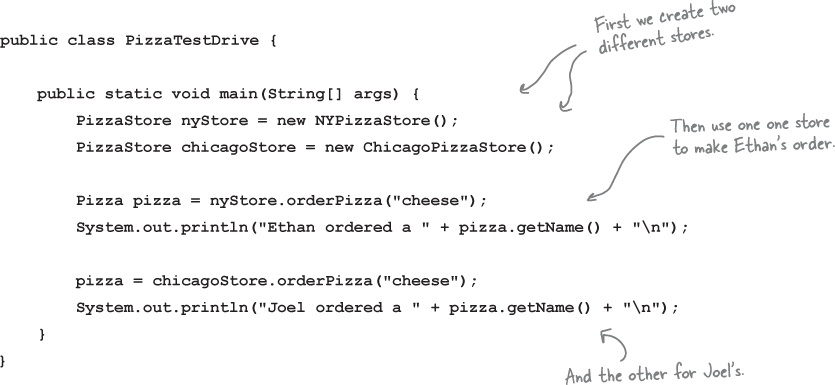 Instead of passing a string to function orderPizza(),
a more type-safe solution is to use an enumerated type.
26
Pizza Test Drive, cont’d
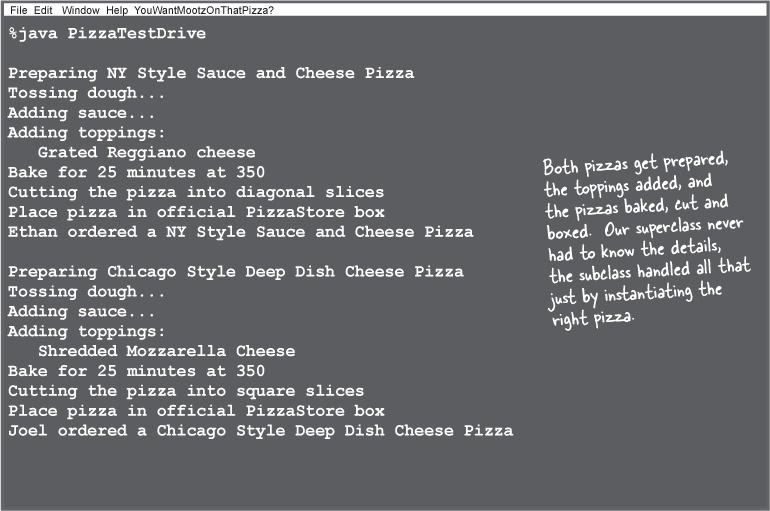 27
Factory Method Design Pattern
All factory methods encapsulate object creation.

The Factory Method Design Pattern encapsulates object creation by lettingsubclasses decide what objects to create.
28
Factory Method Design Pattern
The creator classes:
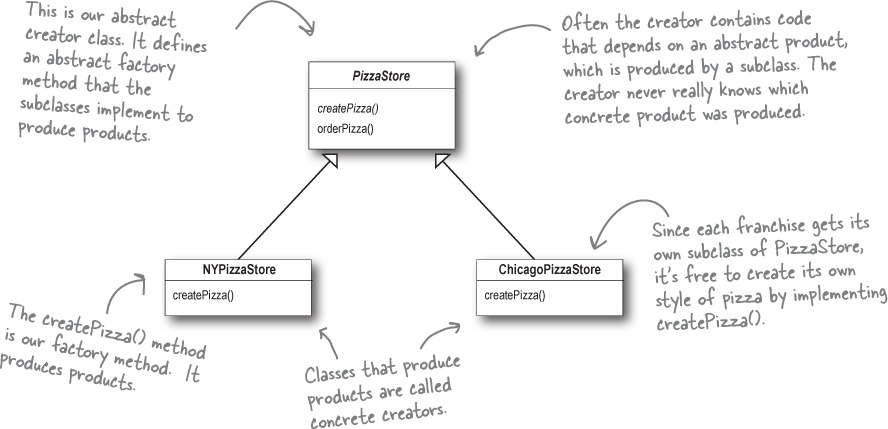 The Factory Method Design Patterndescribes the pattern of supplying an
orderPizza() member function in the base class that calls the createPizza() factory method defined in the subclasses.
29
Factory Method Design Pattern, cont’d
The product classes:
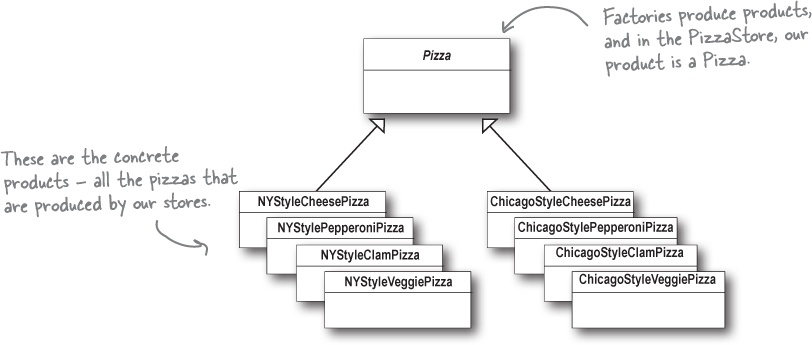 30
Parallel Class Hierarchies
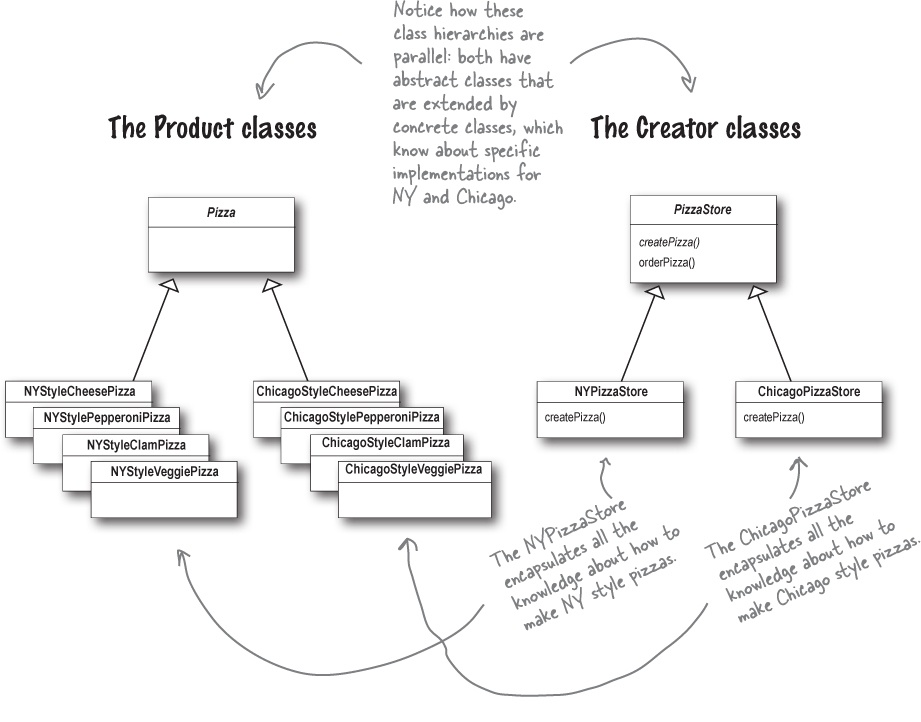 31
Factory Method Defined
The Factory Method Design Pattern defines an interface for creating an object, but lets subclasses decide which class to implement.

The Factory Method lets a class defer instantiation to subclasses.
32
Factory Method Defined, cont’d
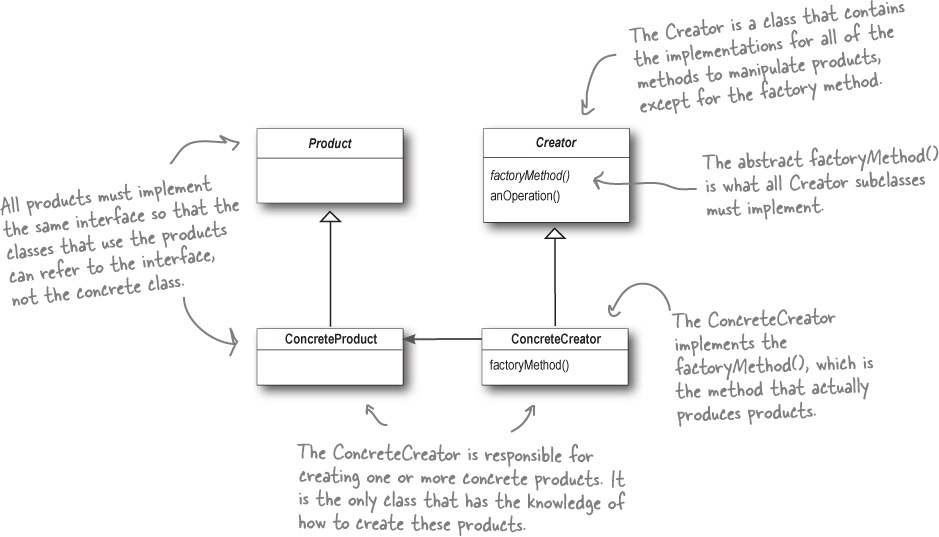 The creator class should have
no knowledge of the actual
products that will be created.
Pizza
PizzaStore
createPizza()
orderPizza()
createPizza()
NYStyleCheesePizza
NYPizzaStore
Which concrete product
gets created is “decided”
at run time by the choice
of Creator subclass.
33